Inkscape
Risanje slik z osnovnimi liki
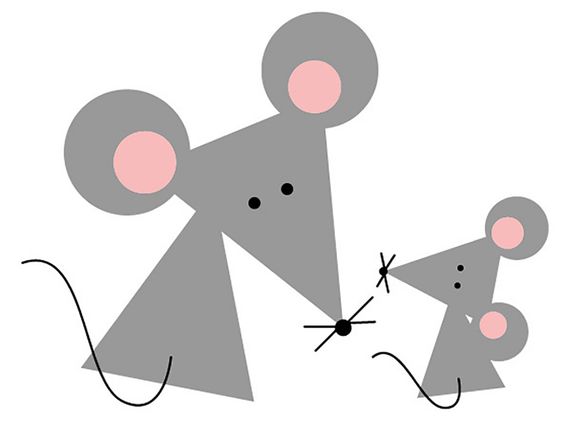 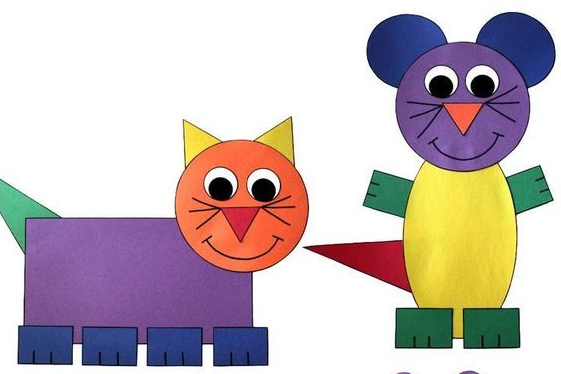 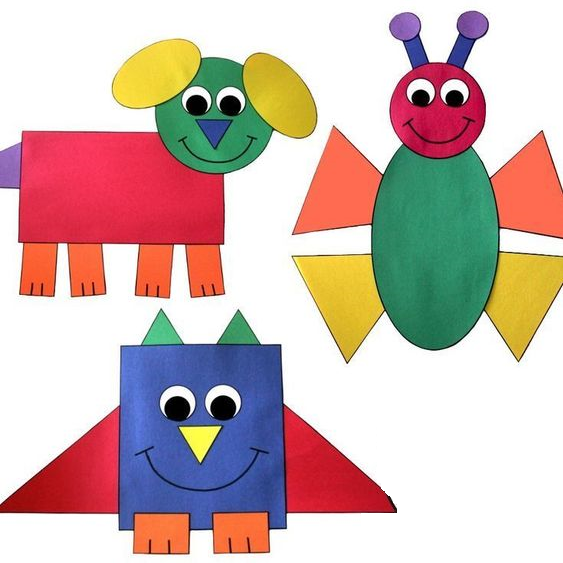 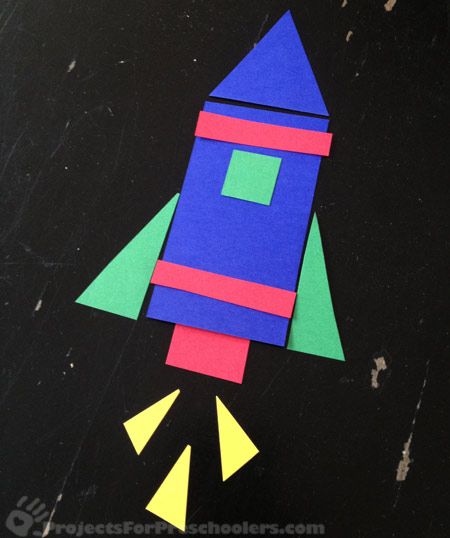 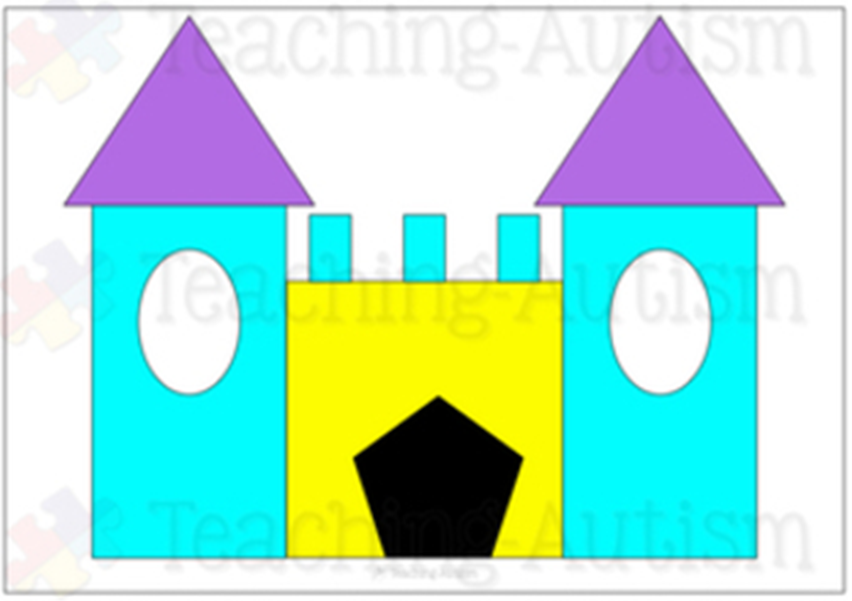 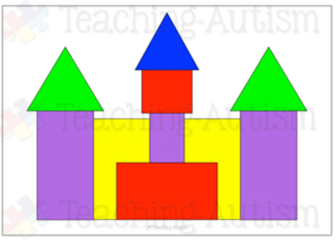 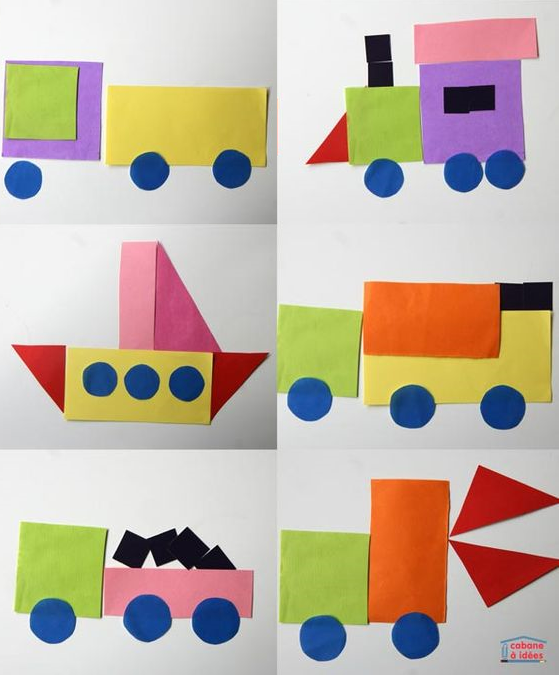 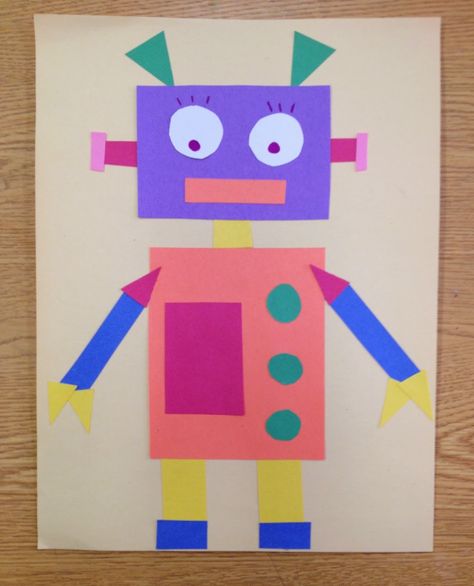 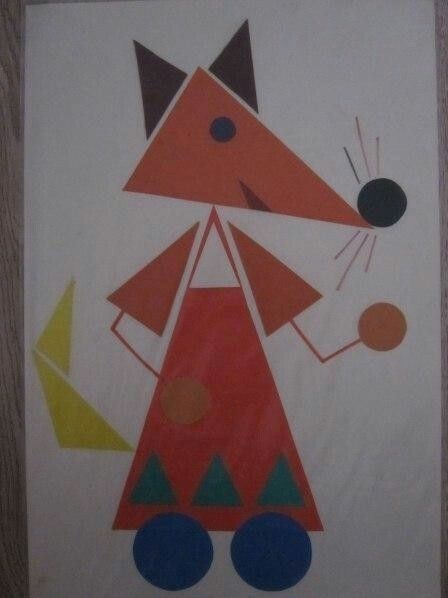 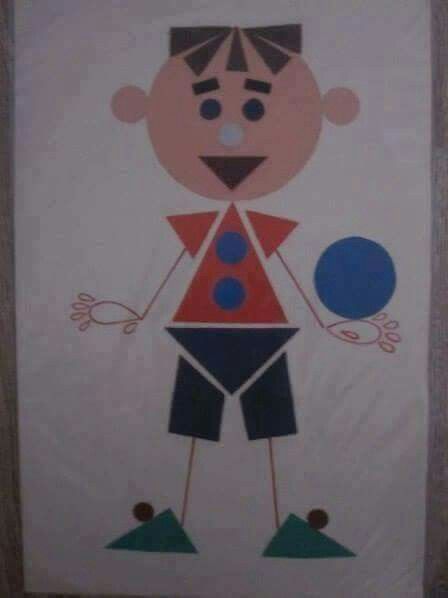